El Barroco. Aspectos generales
Contexto de decadencia política española
Temática del desengaño
Visión pesimista de la vida
Vuelta al teocentrismo
Gusto por lo elaborado y lo artificial
Contrastes violentos
Renacimiento y BarrocoSan Jerónimo (Ghirlandaio / Caravaggio)
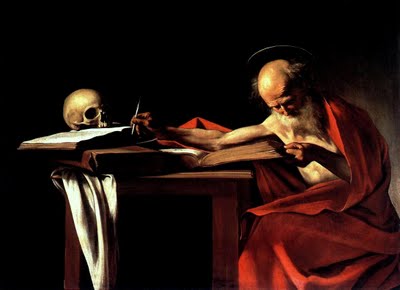 Mapa de la literatura barroca
La poesía española del Barroco:
		1.1. Culteranismo: Góngora.
		1.2. Conceptismo: Quevedo.
		1.3. Vida y obra: Lope de Vega

 2. La prosa española del Barroco:
		2.1. La novela picaresca (II): Guzmán de 		        Alfarache; El Buscón.
		2.2. La novela-marco: María de Zayas.
3. El teatro español del Barroco:
		3.1. La comedia nueva: Lope de Vega.
		3.2. El teatro filosófico: Calderón de la Barca.